CHUẨN BỊ
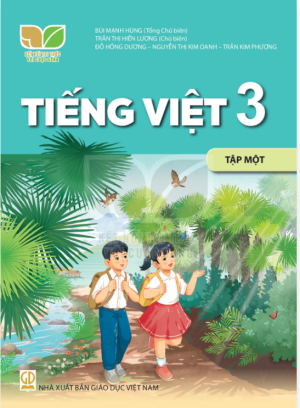 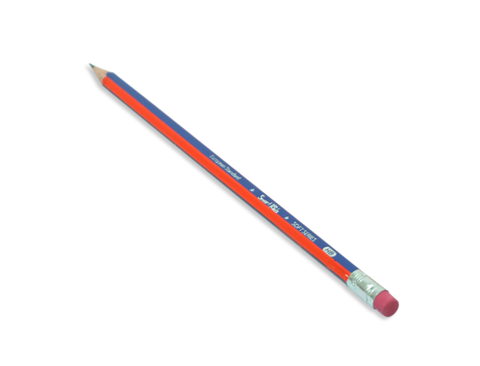 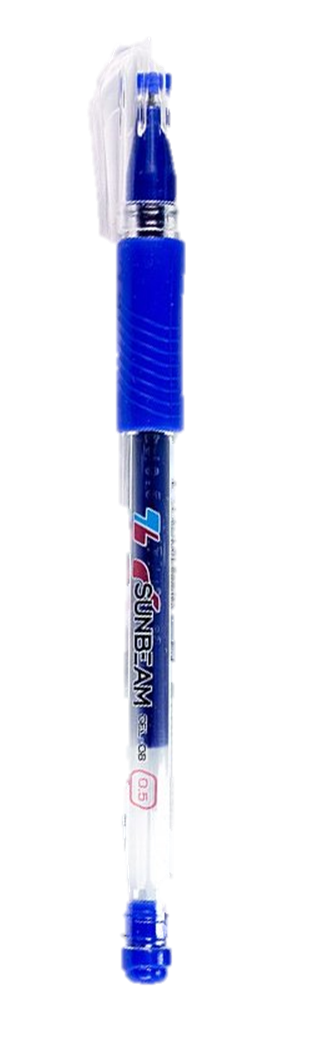 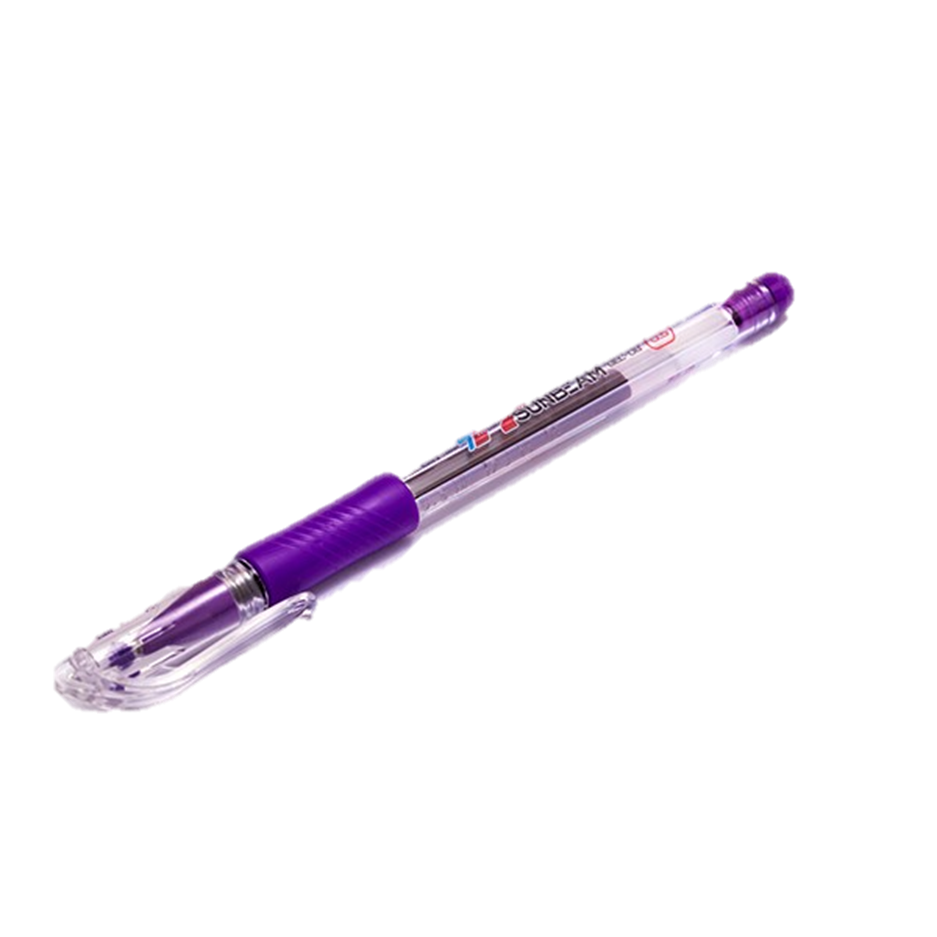 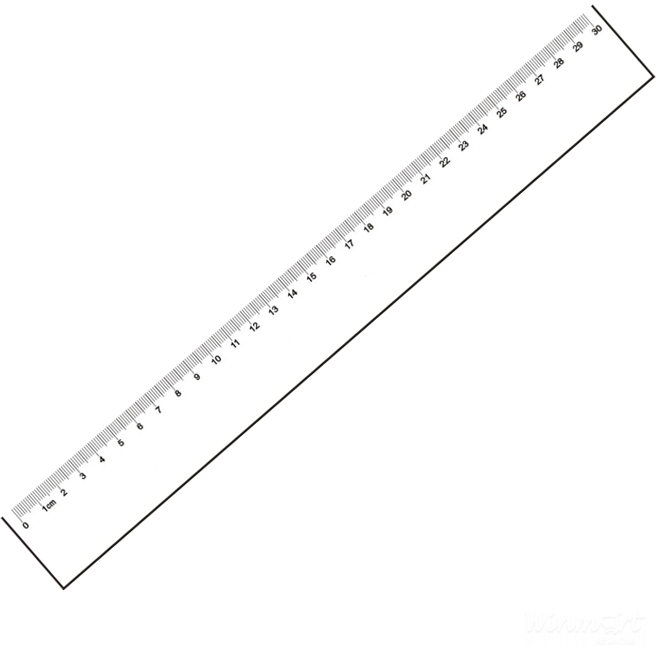 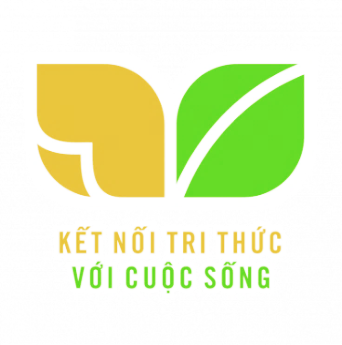 TIẾNG VIỆT 3
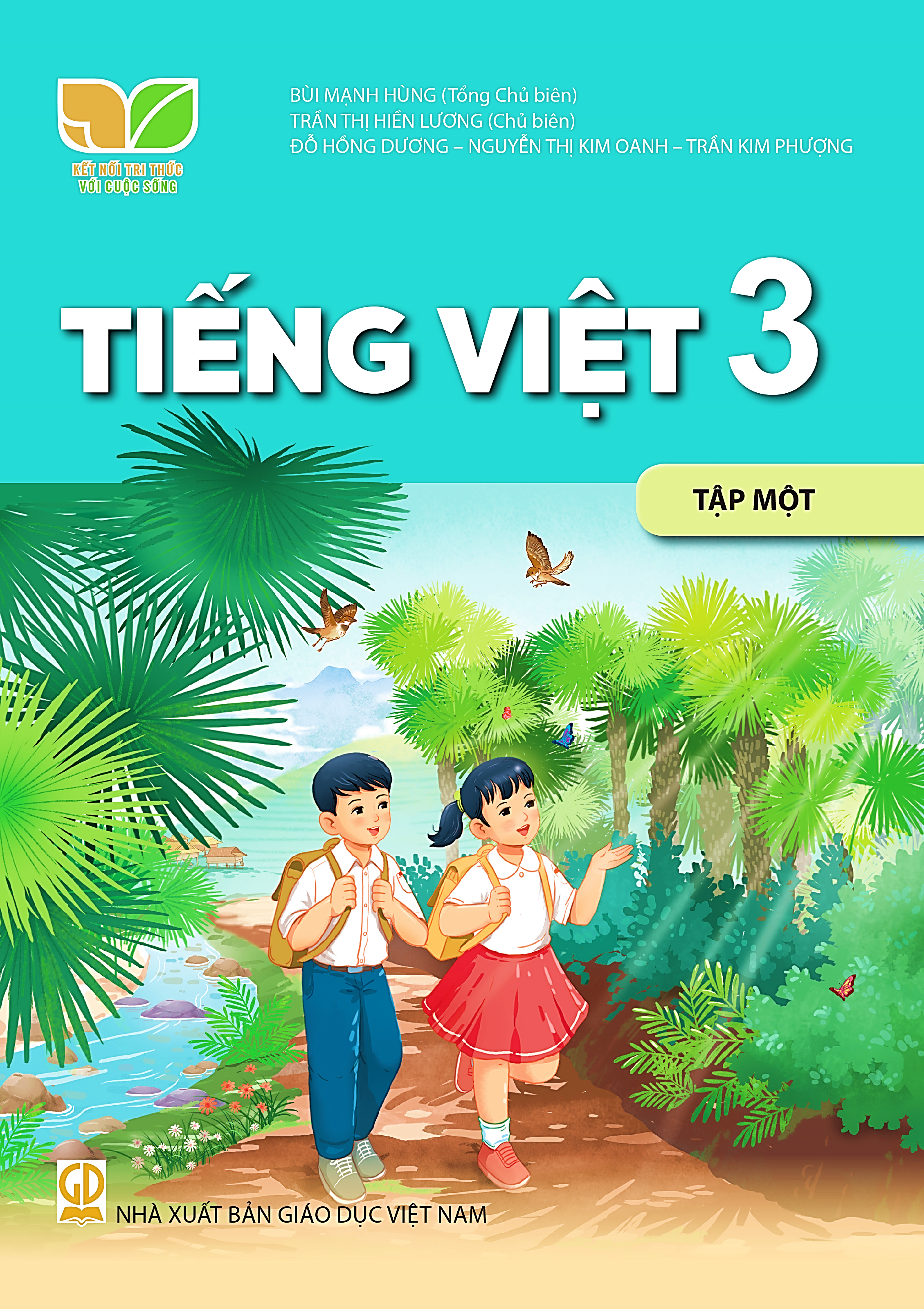 Thử tài các bạn: 
Cùng đọc thuộc 
3 khổ thơ bất kì của bài thơ 
VỀ THĂM QUÊ
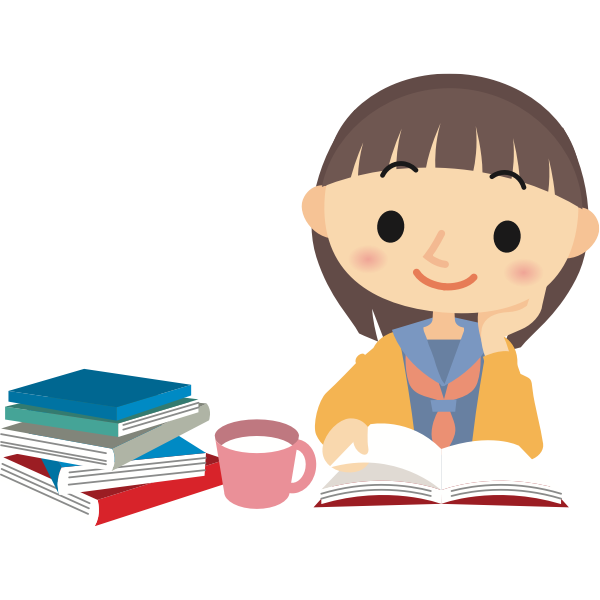 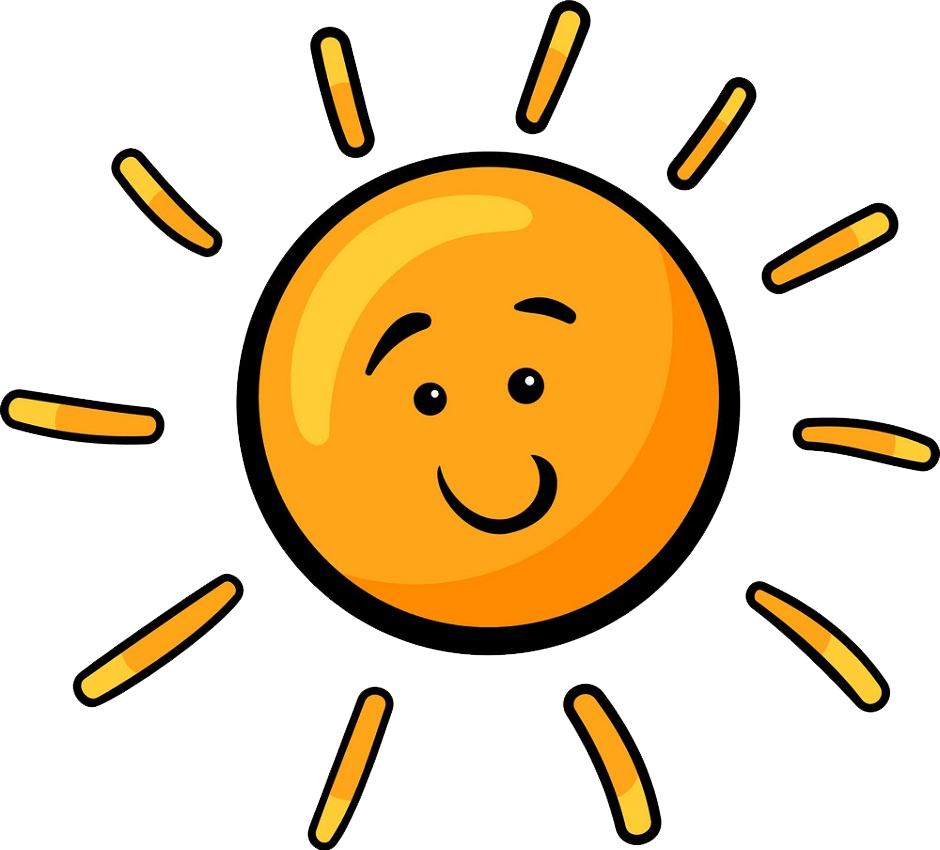 Đọc:Cánh rừng 
trong nắng
KHỞI ĐỘNG
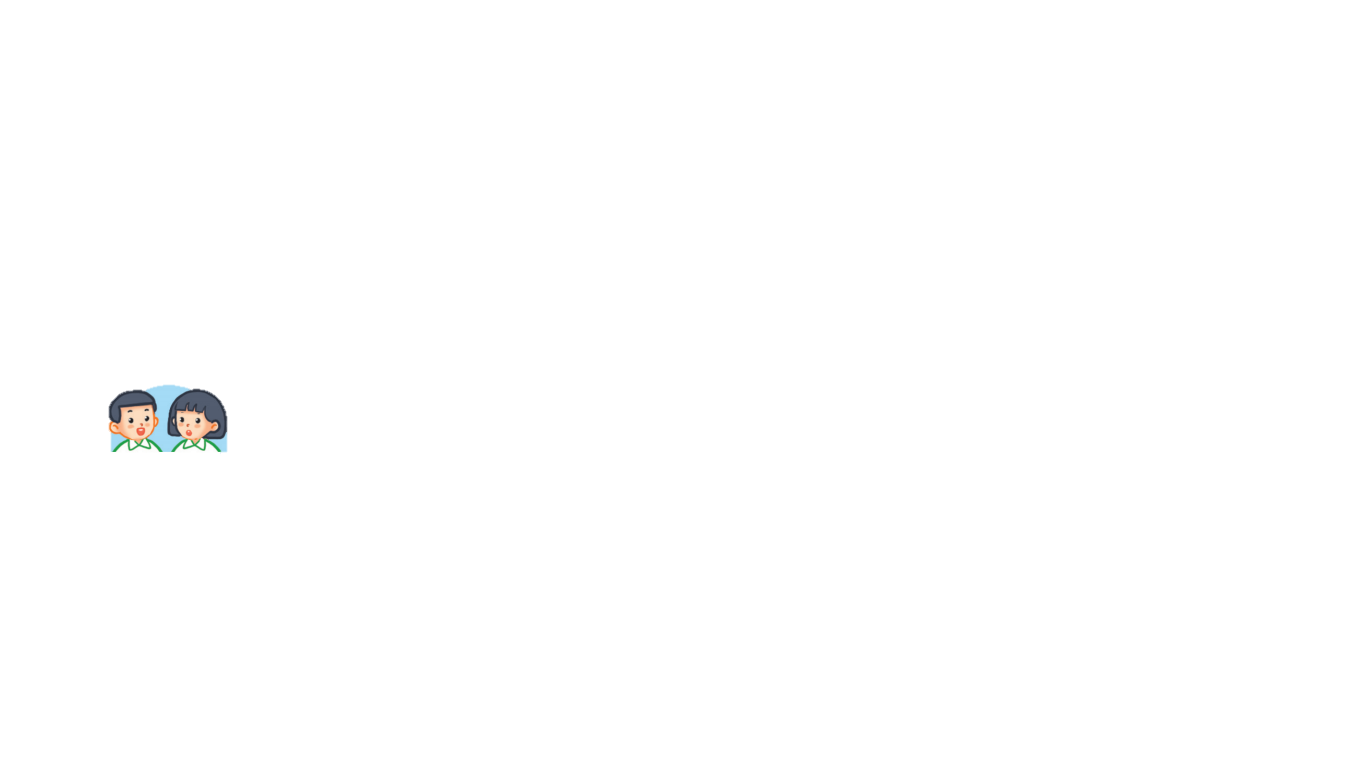 Quan sát tranh, cho biết em thích hình ảnh nào nhất.
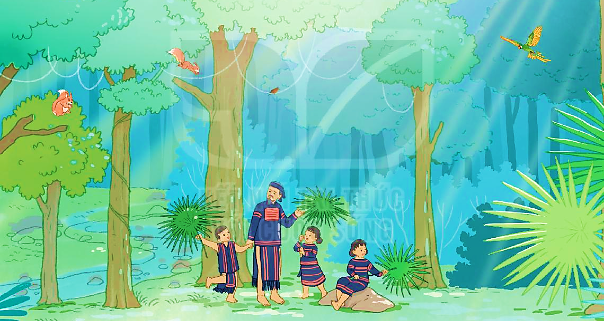 ĐỌC VĂN BẢN
CÁNH RỪNG TRONG NẮNG
Làng tôi ở lưng Trường Sơn, giữa vùng núi non trùng điệp. Một lần, tôi và mấy đứa bạn được ông tôi cho đi thăm rừng. Đứa nào cũng vui.
      Hôm đó là một ngày nắng ráo. Ông đưa cho mỗi đứa một tàu lá cọ che nắng. Chưa hết mùa mưa, đâu đâu cũng thấy cây ra thêm chồi và mọc cỏ xanh um. Đi trong rừng, nghe rất rõ tiếng suối róc rách và tiếng chim hót líu lo.
      Mặt trời chiếu những luồng sáng qua kẽ lá. Cây cối vươn ngọn lên cao tít đón nắng. Nhiều cây thân thẳng tắp, tán là tròn xoe. Những con sóc nâu cong đuôi nhảy thoăn thoắt qua các cành cây. Thấy có người đi tới, chúng dừng cả lại, nhìn ngơ ngác.
     Khi nắng đã nhạt màu trên những vòm cây, chúng tôi ra về trong tiếc nuối. Trên đường, ông kể về những cánh rừng thuở xưa. Biết bao cảnh sắc như hiện ra trước mắt chúng tôi: bầy vượn tinh nghịch đánh đu trên cành cao, đàn hươu nai xinh đẹp và hiền lành rủ nhau ra suối, những vạt cỏ đẫm sương long lanh trong nắng.
(Vũ Hùng)
LẮNG NGHE ĐỌC MẪU
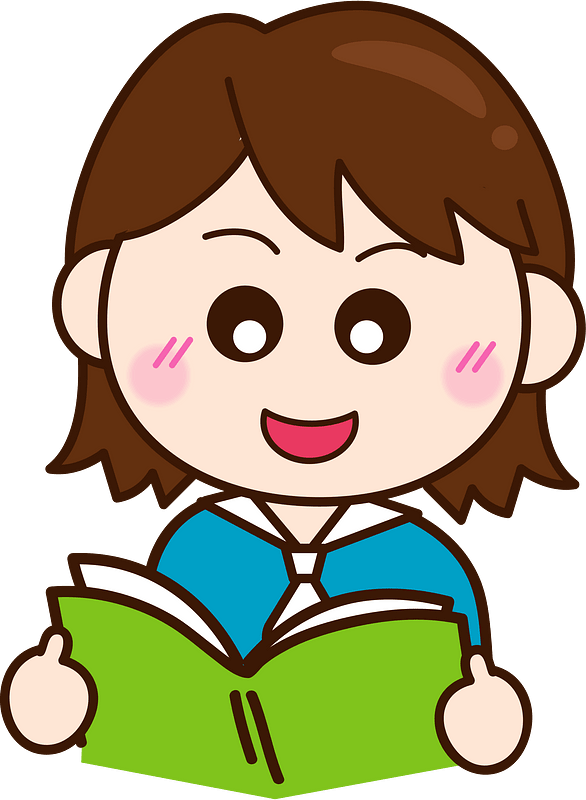 Học sinh theo dõi trong sách, phát hiện từ ngữ khó đọc, khó hiểu nhé!
Giải nghĩa từ khó
Trùng điệp:   ?
Trùng điệp: nối nhau liên tiếp như không bao giờ hết.
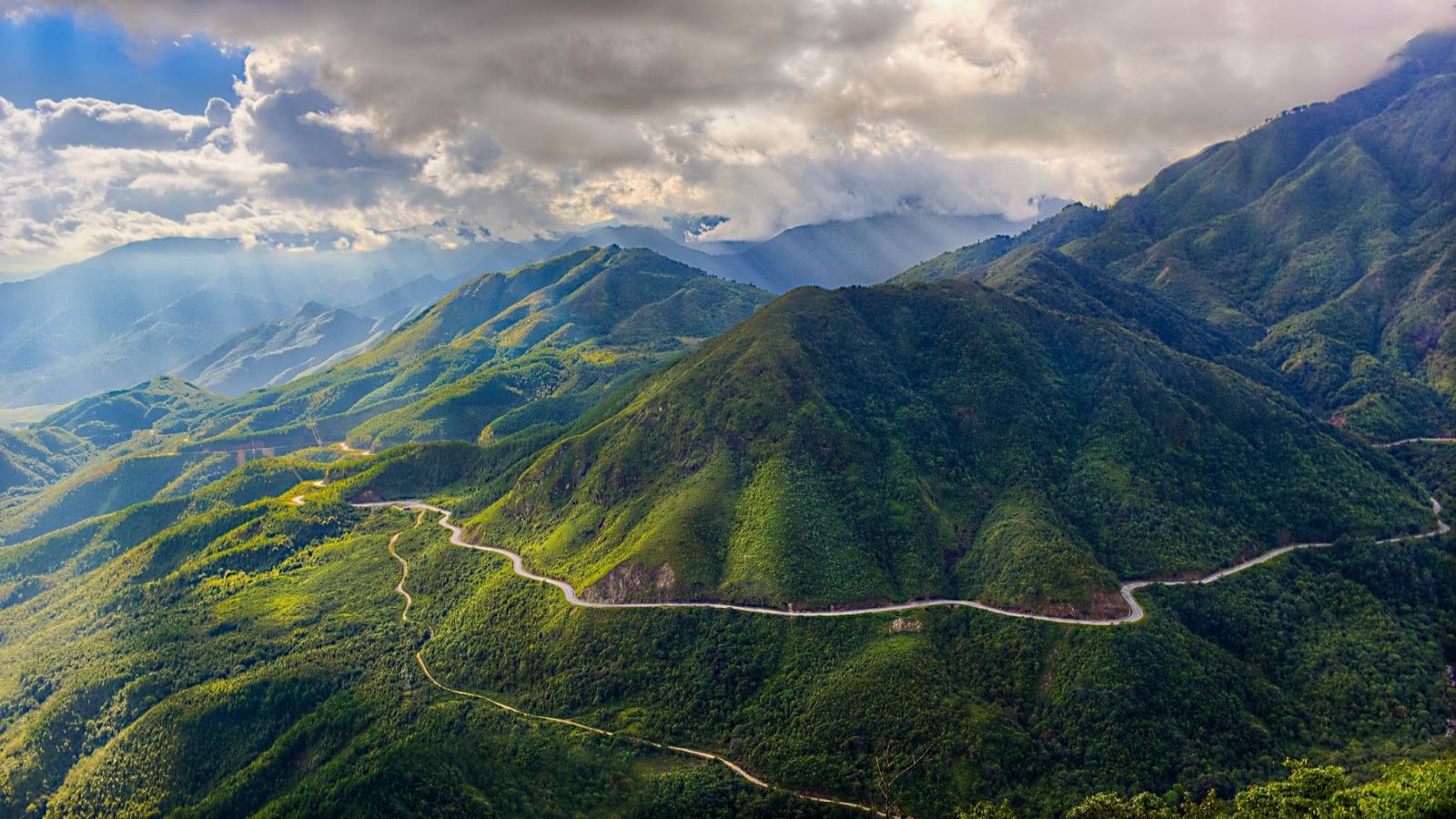 Núi rừng trùng điệp.
Lưu ý từ khó đọc
Trường Sơn
vươn
trùng điệp
nắng
rừng
thoăn thoắt
chồi
tiếc nuối
mặt trời
thuở xưa
Lưu ý ngắt nhịp câu dài
Biết bao cảnh sắc như hiện ra trước mắt chúng tôi: bầy vượn tinh nghịch đánh đu trên cành cao, đàn hươu nai xinh đẹp và hiền lành rủ nhau ra suối, những vạt cỏ đẫm sương long lanh trong nắng.
Cùng chia đoạn/phần bài đọc
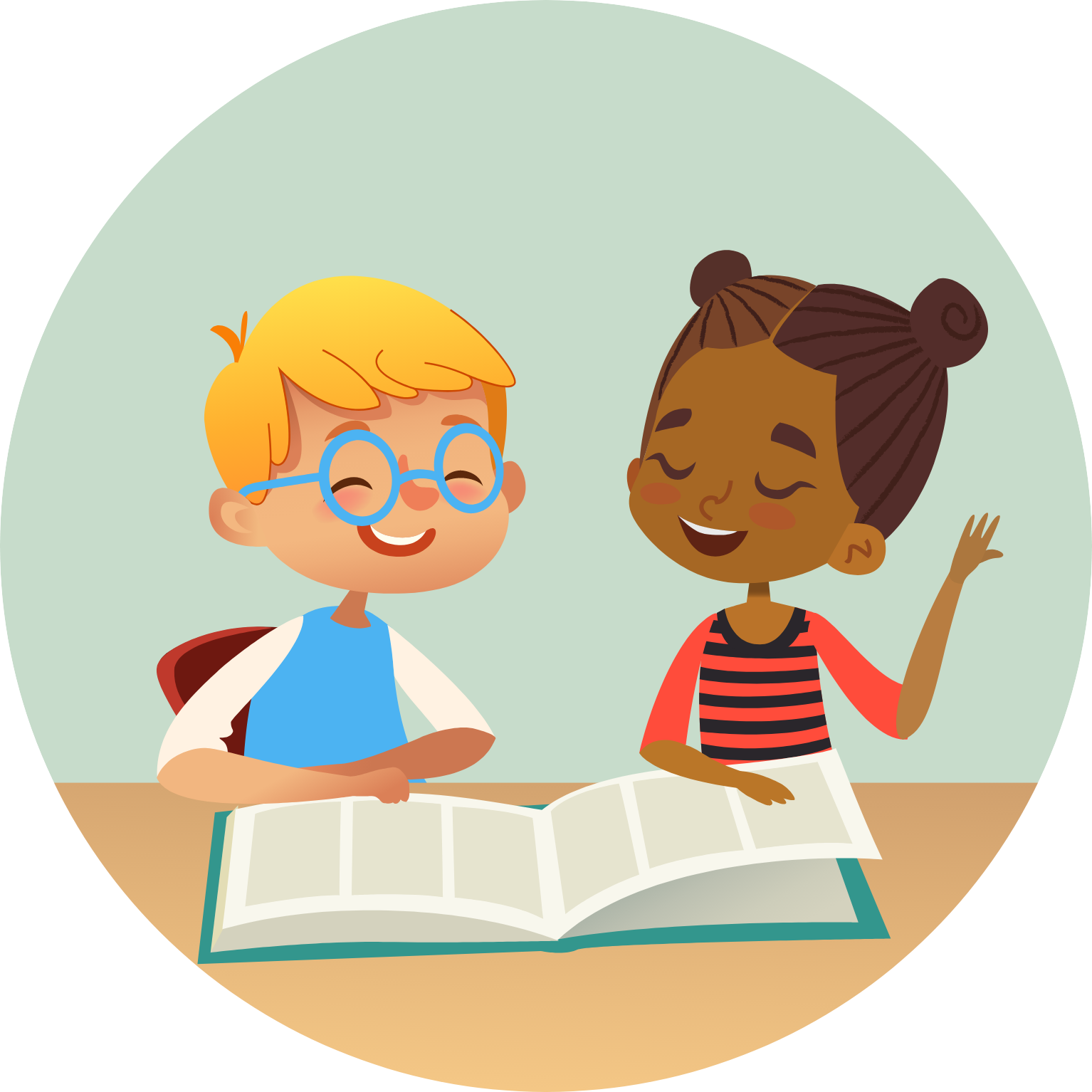 Học sinh làm việc nhóm đôi.
CÁNH RỪNG TRONG NẮNG
Làng tôi ở lưng Trường Sơn, giữa vùng núi non trùng điệp. Một lần, tôi và mấy đứa bạn được ông tôi cho đi thăm rừng. Đứa nào cũng vui.
      Hôm đó là một ngày nắng ráo. Ông đưa cho mỗi đứa một tàu lá cọ che nắng. Chưa hết mùa mưa, đâu đâu cũng thấy cây ra thêm chồi và mọc cỏ xanh um. Đi trong rừng, nghe rất rõ tiếng suối róc rách và tiếng chim hót líu lo.
      Mặt trời chiếu những luồng sáng qua kẽ lá. Cây cối vươn ngọn lên cao tít đón nắng. Nhiều cây thân thẳng tắp, tán là tròn xoe. Những con sóc nâu cong đuôi nhảy thoăn thoắt qua các cành cây. Thấy có người đi tới, chúng dừng cả lại, nhìn ngơ ngác.
     Khi nắng đã nhạt màu trên những vòm cây, chúng tôi ra về trong tiếc nuối. Trên đường, ông kể về những cánh rừng thuở xưa. Biết bao cảnh sắc như hiện ra trước mắt chúng tôi: bầy vượn tinh nghịch đánh đu trên cành cao, đàn hươu nai xinh đẹp và hiền lành rủ nhau ra suối, những vạt cỏ đẫm sương long lanh trong nắng.
(Vũ Hùng)
Học sinh tự ngắt các phần vào sách.
Đọc nối tiếp theo nhóm
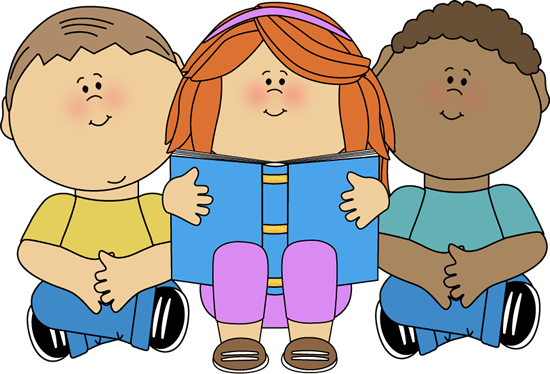 Học sinh làm việc nhóm 3, đọc nối tiếp 1 hoặc 2 lần.
Đọc thầm cá nhân
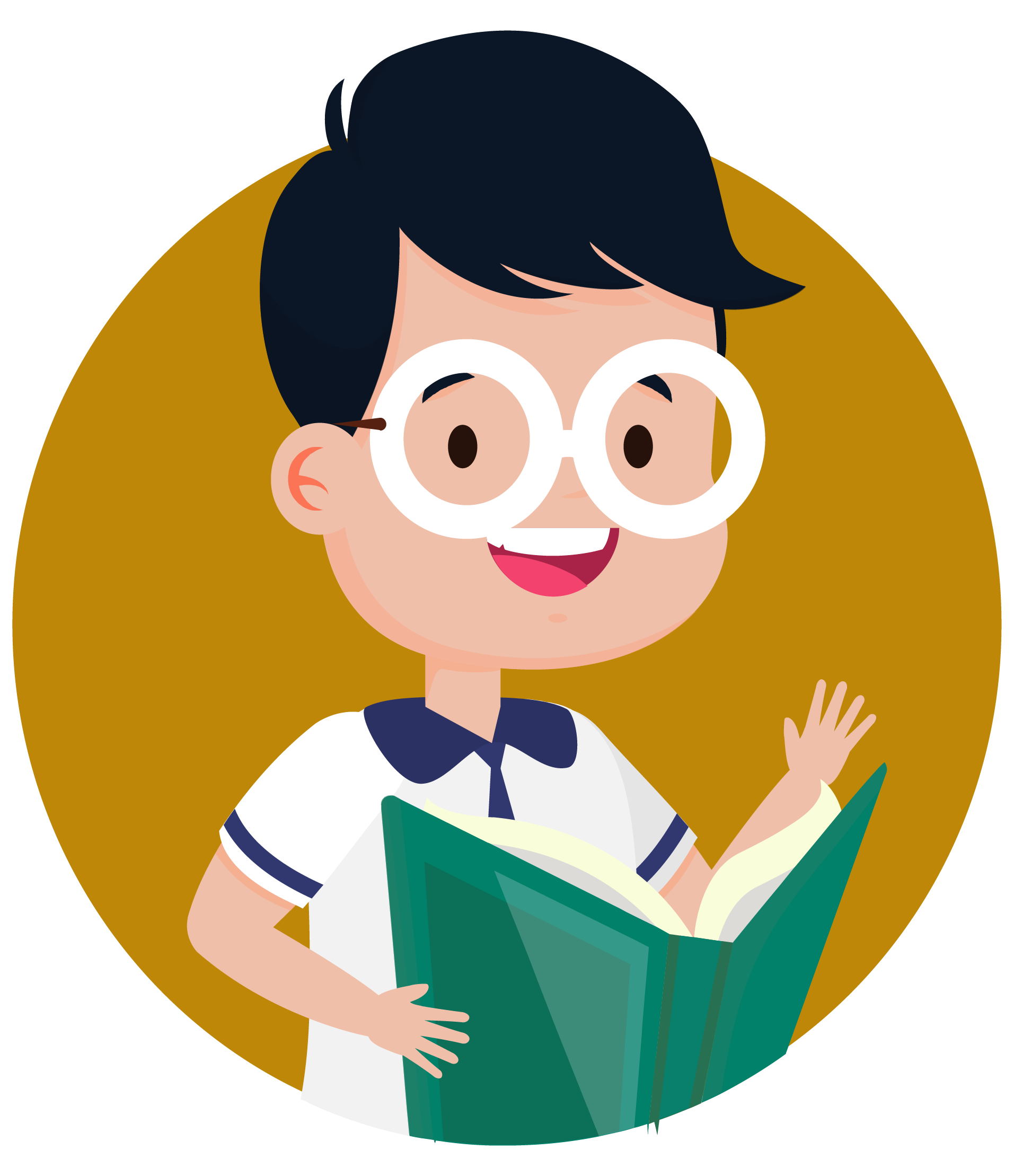 Học sinh đọc thầm (đọc bằng mắt) toàn bài.
Đọc nối tiếp trước lớp
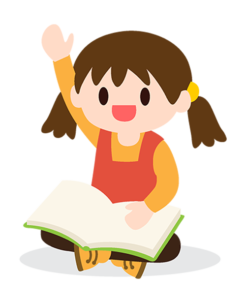 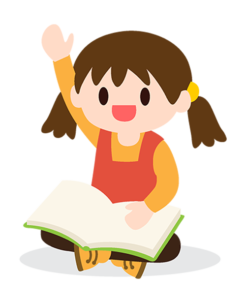 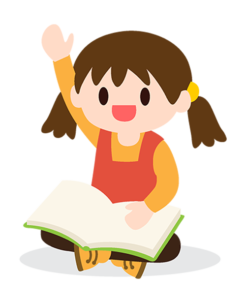 3 học sinh đọc nối tiếp trước lớp.
TRẢ LỜI CÂU HỎI
CÁNH RỪNG TRONG NẮNG
Làng tôi ở lưng Trường Sơn, giữa vùng núi non trùng điệp. Một lần, tôi và mấy đứa bạn được ông tôi cho đi thăm rừng. Đứa nào cũng vui.
      Hôm đó là một ngày nắng ráo. Ông đưa cho mỗi đứa một tàu lá cọ che nắng. Chưa hết mùa mưa, đâu đâu cũng thấy cây ra thêm chồi và mọc cỏ xanh um. Đi trong rừng, nghe rất rõ tiếng suối róc rách và tiếng chim hót líu lo.
      Mặt trời chiếu những luồng sáng qua kẽ lá. Cây cối vươn ngọn lên cao tít đón nắng. Nhiều cây thân thẳng tắp, tán là tròn xoe. Những con sóc nâu cong đuôi nhảy thoăn thoắt qua các cành cây. Thấy có người đi tới, chúng dừng cả lại, nhìn ngơ ngác.
     Khi nắng đã nhạt màu trên những vòm cây, chúng tôi ra về trong tiếc nuối. Trên đường, ông kể về những cánh rừng thuở xưa. Biết bao cảnh sắc như hiện ra trước mắt chúng tôi: bầy vượn tinh nghịch đánh đu trên cành cao, đàn hươu nai xinh đẹp và hiền lành rủ nhau ra suối, những vạt cỏ đẫm sương long lanh trong nắng.
(Vũ Hùng)
1. Khi đi trong rừng, các bạn nhỏ nghe thấy những âm thanh gì?
Đi trong rừng, các bạn nhỏ nghe rất rõ tiếng suối róc rách và tiếng chim hót.
HS đọc thầm đoạn 1, 2
2. Cây cối và con vật trong rừng được tả như thế nào?
Cây cối vươn ngọn lên cao tít đón nắng. Nhiều cây thân thẳng tắp, tán là tròn xoe. Những con sóc nâu cong đuôi nhảy thoăn thoắt qua các cành cây. Thấy có người đi tới, chúng dừng cả lại, nhìn ngơ ngác.
HS đọc thầm đoạn 3
3. Trên đường về, ông đã kể những gì cho các bạn nhỏ?
Trên đường, ông kể cho các bạn nhỏ nghe về những cánh rừng thuở xưa. Trong rừng ấy có rất nhiều muông thú: bầy vượn tinh nghịch đánh đu trên cành cao, đàn hươu nai xinh đẹp và hiền lành rủ nhau ra suối, những vạt cỏ đẫm sương long lanh trong nắng.
HS đọc thầm đoạn 4
4. Theo em, các bạn nhỏ có thấy thú vị với chuyến đi thăm rừng cùng ông không? Vì sao?
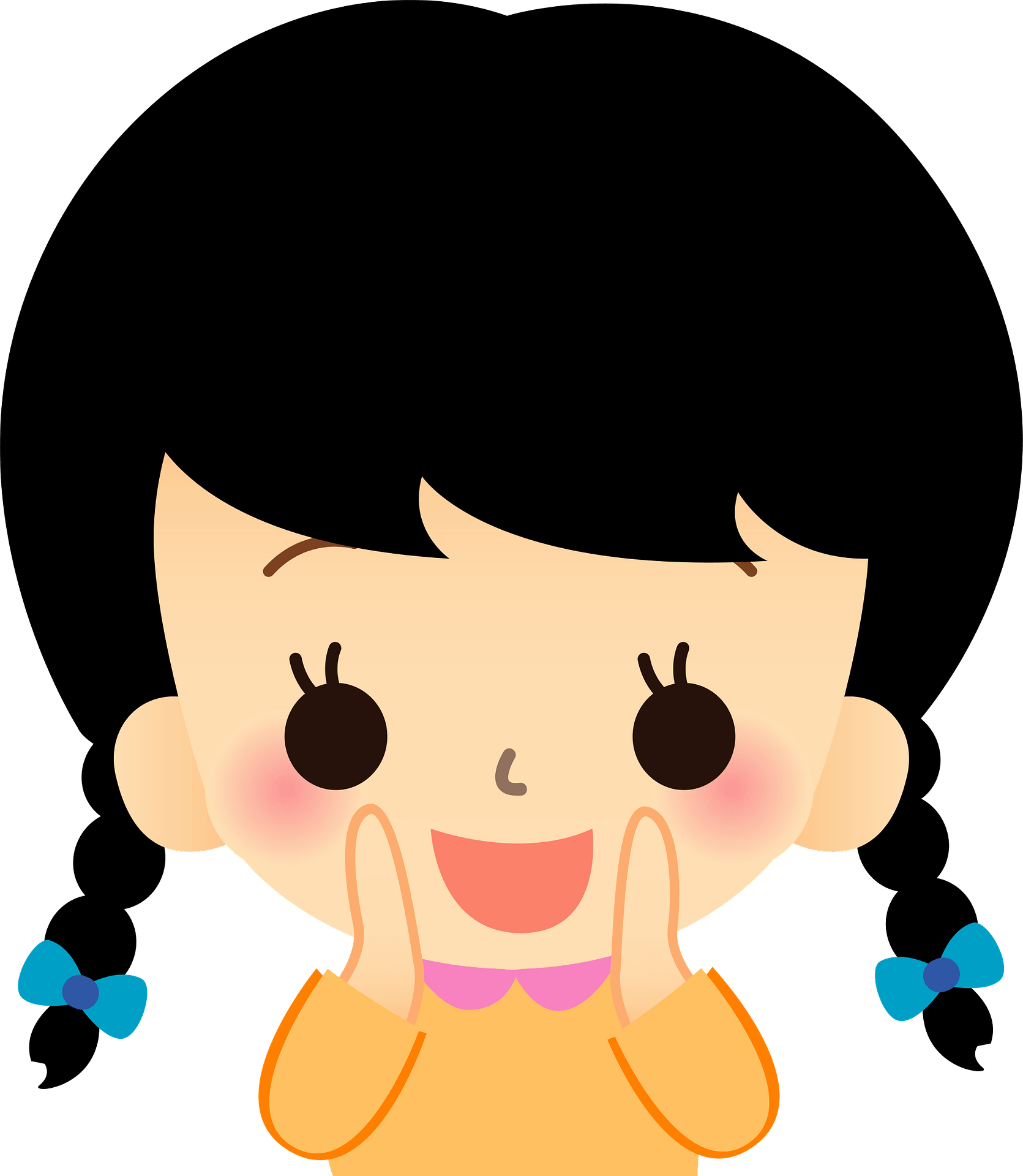 Bài đọc giúp em  hiểu thêm những gì?
Rừng là tài nguyên quý giá của con người.
Sự thay đổi theo chiều hướng xấu đi của rừng do nhiều nguyên nhân, trong đó có con người tác động.
Con người cần chung tay bảo vệ rừng, bảo vệ các thực vật, động vật sinh sống trong rừng bằng nhiều cách.
LẮNG NGHE ĐỌC DIỄN CẢM
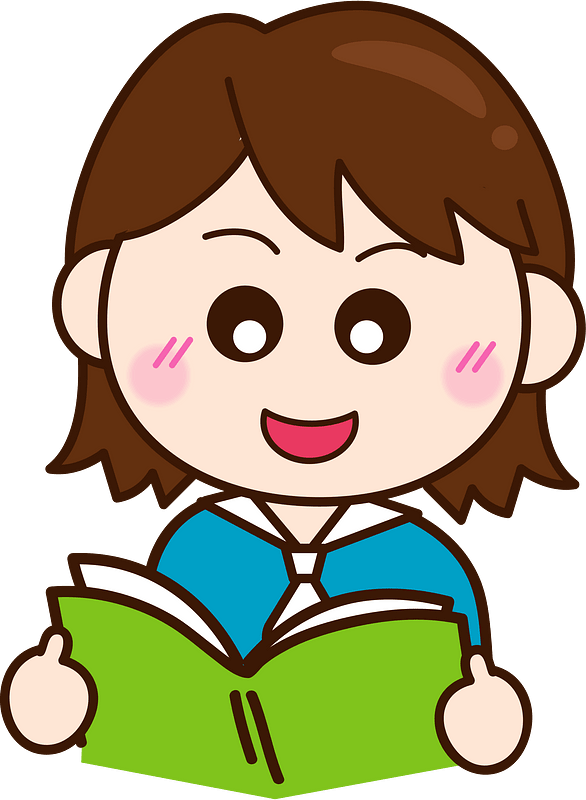 Học sinh nghe giáo viên hoặc một bạn trong lớp đọc diễn cảm.
LẮNG NGHE CÁC BẠN 
ĐỌC NỐI TIẾP
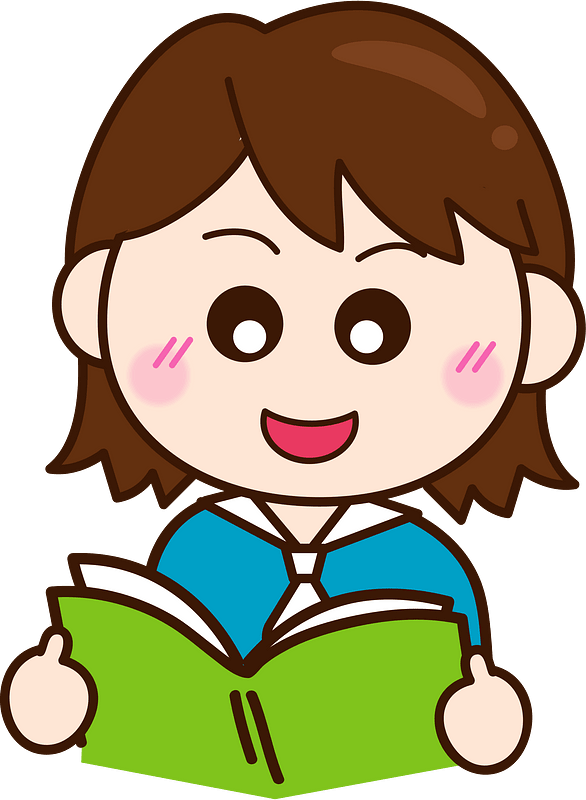 Học sinh các bạn đọc nối tiếp, theo dõi và đọc thầm toàn bài.
[Speaker Notes: GV nên cho hs khai thác trong sách, hạn chế nhìn màn hình nhiều dễ hại mắt và dẫn đến HS thụ động khi khai thác văn bản trong SGK]
NÓI VÀ NGHE
MÙA HÈ CỦA EM
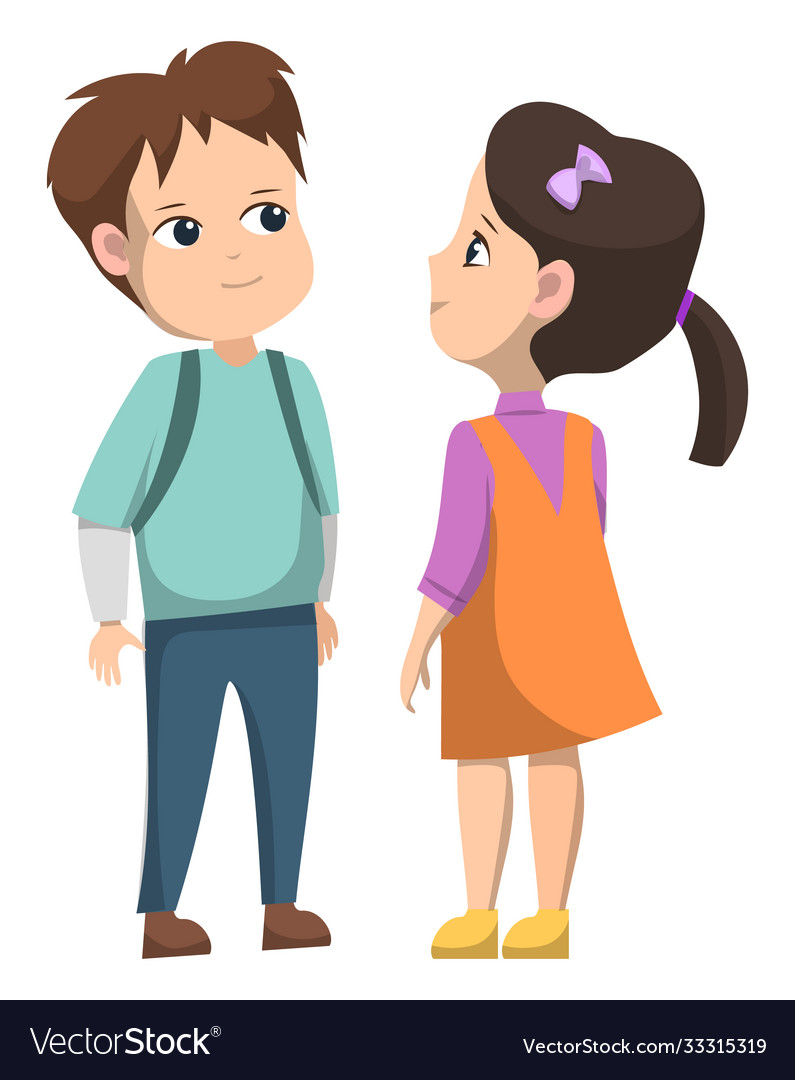 NÓI VÀ NGHE
Sự tích loài hoa của mùa hạ
1. Đoán nội dung từng tranh.
[Speaker Notes: Phần này GV tổ chức khoảng nửa tiết]
Sự tích loài hoa của mùa hạ
(Theo Truyện cổ tích nước ngoài)
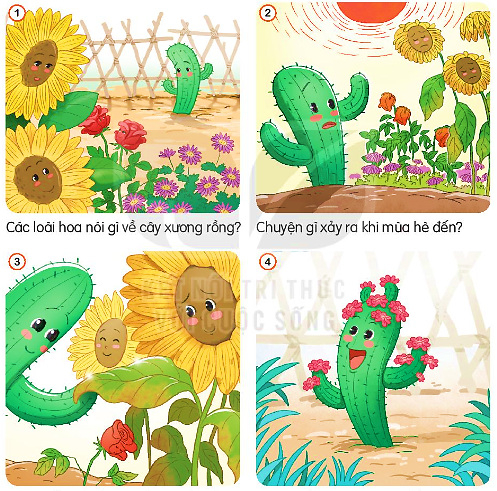 Sự tích loài hoa của mùa hạ
(Theo Truyện cổ tích nước ngoài)
Cảnh vườn cây có nhiều cây đã nở hoa rực rỡ: hướng dương, thạch thảo,… Ở góc vườn có một câu xương rồng đầy gai và không có hoa. Chắc nó rất buồn.
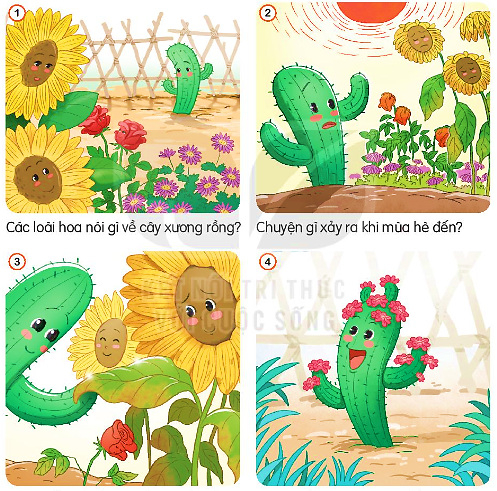 Sự tích loài hoa của mùa hạ
(Theo Truyện cổ tích nước ngoài)
Cảnh mùa hè nóng như đổ lửa, các cây hoa trong vườn héo rũ, riêng cây xương rồng thân mập mạp, vẫn xanh tốt. Cây xương rồng đang như ái ngại, lo lắng cho các loài hoa.
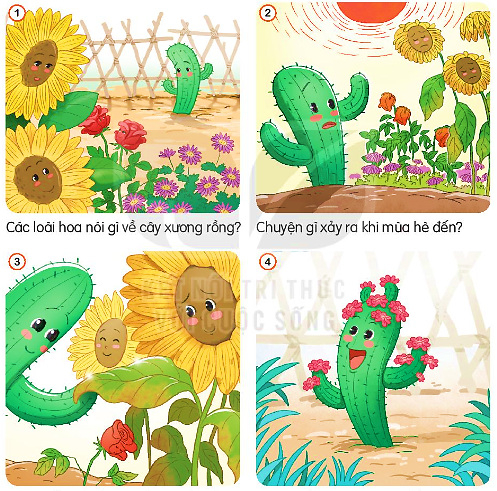 Sự tích loài hoa của mùa hạ
(Theo Truyện cổ tích nước ngoài)
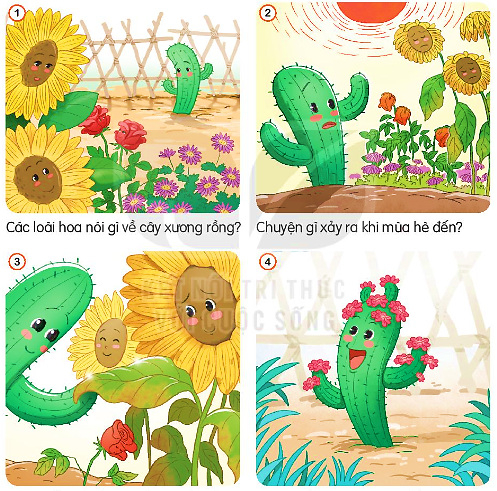 Cây xương rồng giơ cánh tay nắm lấy tay của các loài hoa đang héo rũ nâng lên. Có lẽ nó đang truyền nước cho các cây hoa khô héo. Các cây hoa như tươi dần lại.
Sự tích loài hoa của mùa hạ
(Theo Truyện cổ tích nước ngoài)
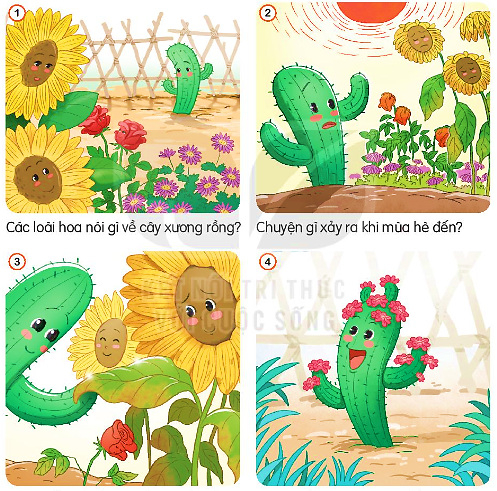 Cây xương rồng nở hoa đẹp rực rỡ. Nó đang cười vui vì sự thay đổi kì diệu.
NÓI VÀ NGHE
Sự tích loài hoa của mùa hạ
2. Nghe kể chuyện.
NÓI VÀ NGHE
Sự tích loài hoa của mùa hạ
3. Kể lại từng đoạn của câu chuyện.
[Speaker Notes: Phần này GV tổ chức khoảng nửa tiết]
Sự tích loài hoa của mùa hạ
(Theo Truyện cổ tích nước ngoài)
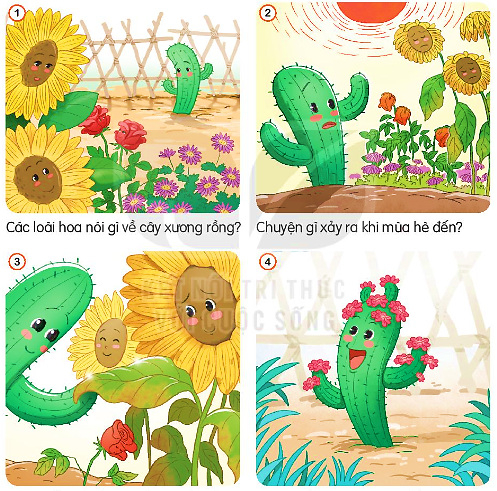 Sự tích loài hoa của mùa hạ
(Theo Truyện cổ tích nước ngoài)
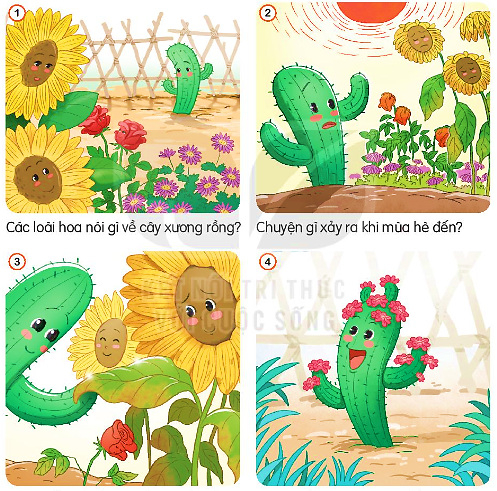 Sự tích loài hoa của mùa hạ
(Theo Truyện cổ tích nước ngoài)
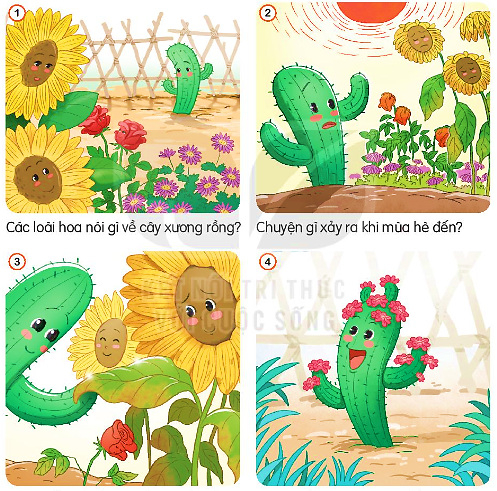 Sự tích loài hoa của mùa hạ
(Theo Truyện cổ tích nước ngoài)
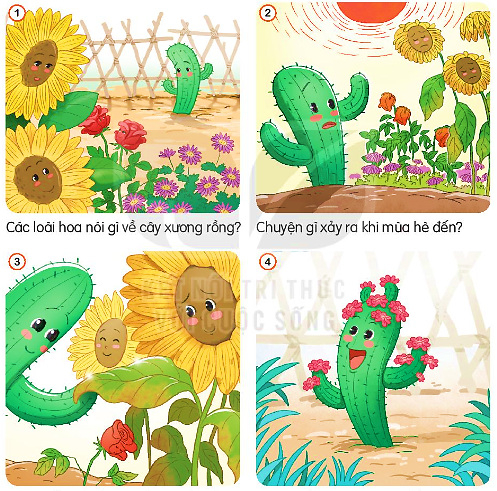 Câu chuyện giúp em rút ra bài học gì?
Không nên chê cười, xem thường người khác, quá tự kiêu về bản thận mình.
Nên biết quan tâm, giúp đỡ những người xung quanh.
Cần khám phá bản thân, nhận ra điểm mạnh của bản thân và tự tin vào thế mạnh đó của mình.
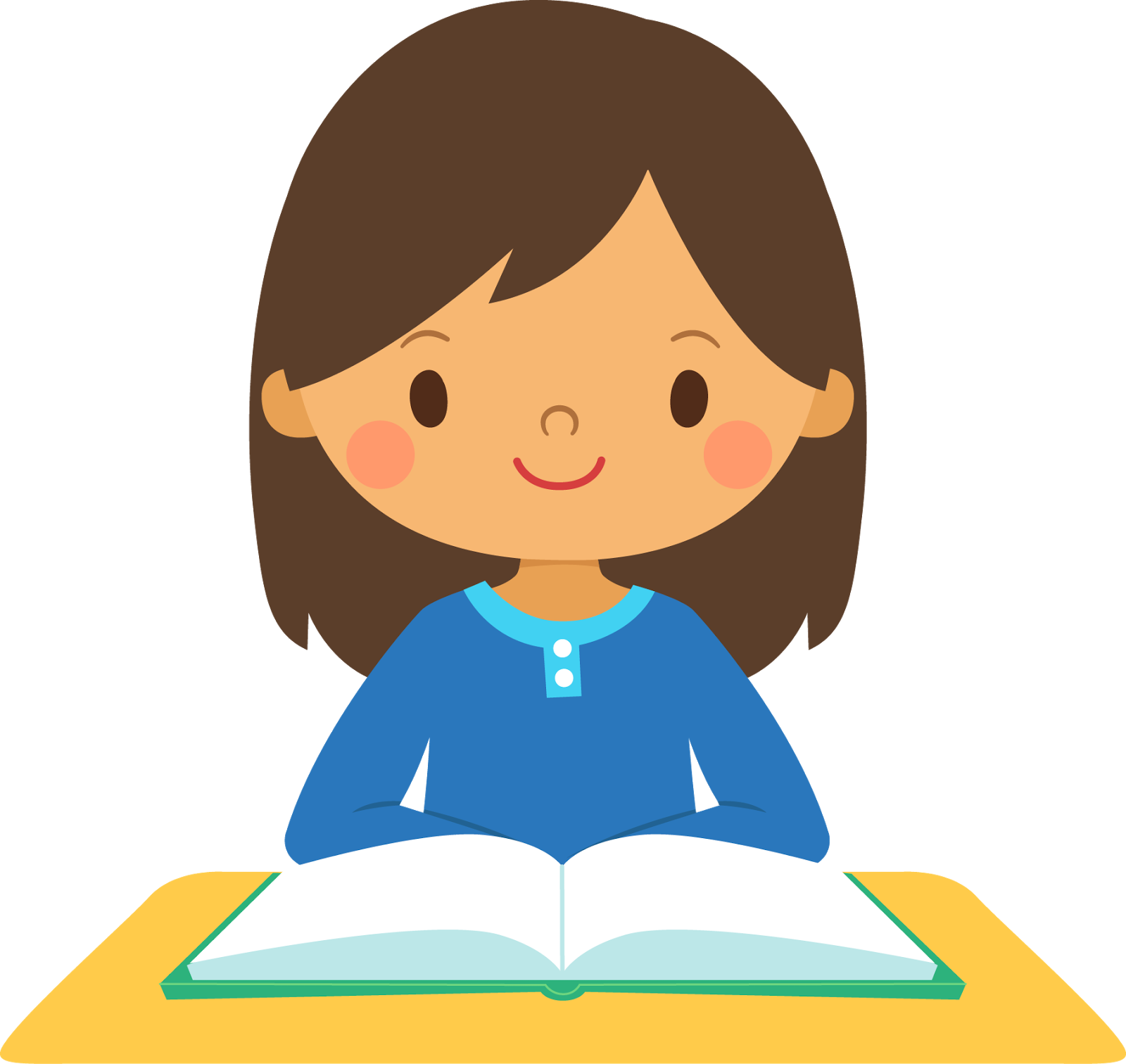 VẬN DỤNG
MỞ RỘNG
Nhân vật tôi và các bạn được người ông dẫn đi đâu?
A. đi thăm rừng
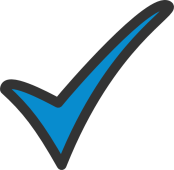 B. đi dạo biển
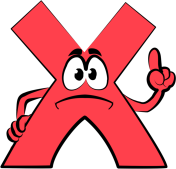 C. đi chợ mua sắm
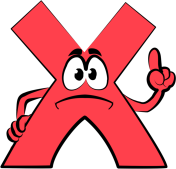 Đoạn cuối của bài đọc giúp em hiểu điều gì?
A. Rừng nay con rất nhiều động vật quý hiếm.
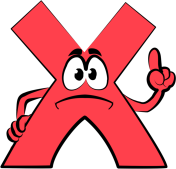 B. Rừng đã có nhiều thay đổi tiêu cực.
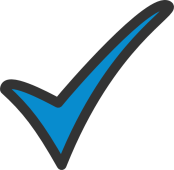 C. Rừng xưa và nay vẫn không thay đổi.
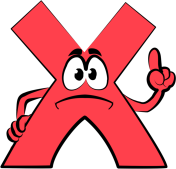 EM CẦN NHỚ NHƯNG GÌ CHO BÀI HỌC HÔM NAY?
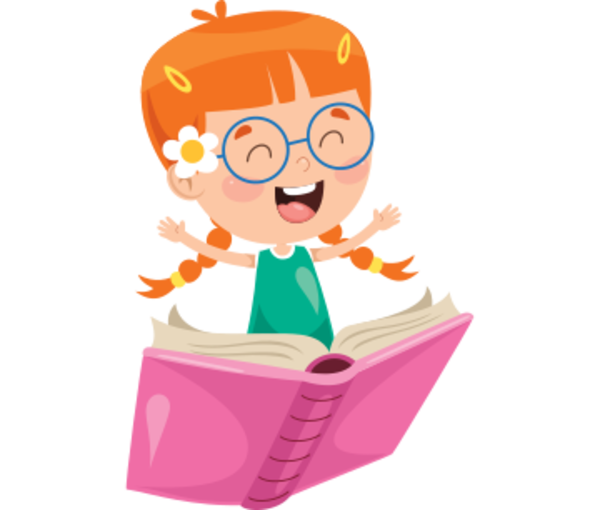 DẶN DÒ